муниципальное бюджетное общеобразовательное учреждение «Городской центр образования»
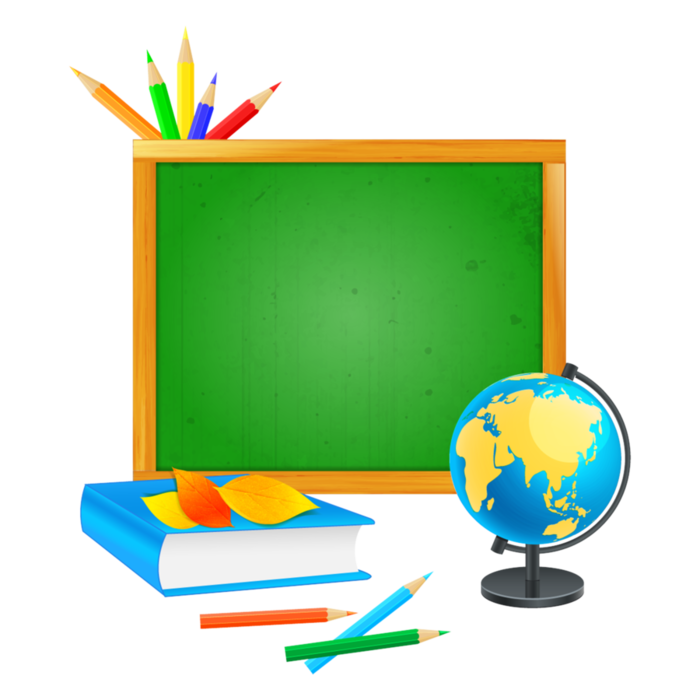 Система работы
ОУ  по профилактике                      и предупреждению правонарушений 
среди обучающихся
Чита, 2017
Цель профилактической работы в ОУ
создание  образовательной среды, обеспечивающей условия для личностного развития обучающихся и их ориентацию на позитивный и здоровый образ жизни,  укрепление физического здоровья, предупреждение  случаев безнадзорности и правонарушений среди  несовершеннолетних.
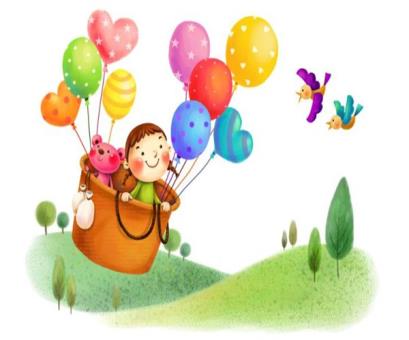 Задачи:
1.Оказывать социально-педагогическую поддержку детям, имеющим проблемы в обучении, трудности в общении, адаптации.

2.Выявлять  проблемы и ценностные ориентиры детей.
3.Способствовать успешной социализации детей «группы риска».
4.Развивать интерес у ребенка к самообразованию, самовоспитанию, самореализации, развитию личностных и интеллектуальных ресурсов.
5.Повышать правовую грамотность обучающихся; учить решать жизненно важные задачи, включать обучающихся в социально-значимую деятельность.
6. Способствовать формированию потребности в ведении здорового образа жизни.
7.Оказывать консультативную помощь родителям и повышать их педагогическую компетентность в вопросах воспитания и решении социально-педагогических проблем ребенка
ВОЗРАСТНОЙ  СОСТАВ    ОБУЧАЮЩИХСЯ
Основные проблемы контингента
Возрастной состав обучающихся  в ОУ - 15-17 лет.
Слабая мотивация обучающихся (и их родителей)не только  к обучению, но и к дополнительному  образованию;
Негативный жизненный опыт, с которым обучающиеся приходят в ОУ и ожидание  того же на подсознательном уровне;
Ребенок постоянно чувствует собственную неадекватность, неполноценность, не уверен в правильности своего поведения;
Проблемы с адаптацией обучающихся в ОУ из-за смены кол-ва;
Малолетние мамы;
Обучающиеся, поступившие  в ОУ из мест лишения свободы, вносят в подростковую среду уголовную романтику;
Есть  и так называемые промежуточные группы, которые меняются в зависимости от конкретного места лишения свободы.
Неумение учиться.
Группа риска
СОСТАВ    ОБУЧАЮЩИХСЯ:
I. Социально – педагогическое исследованиеЦель: выявление социальных и личностных проблем  обучающихся
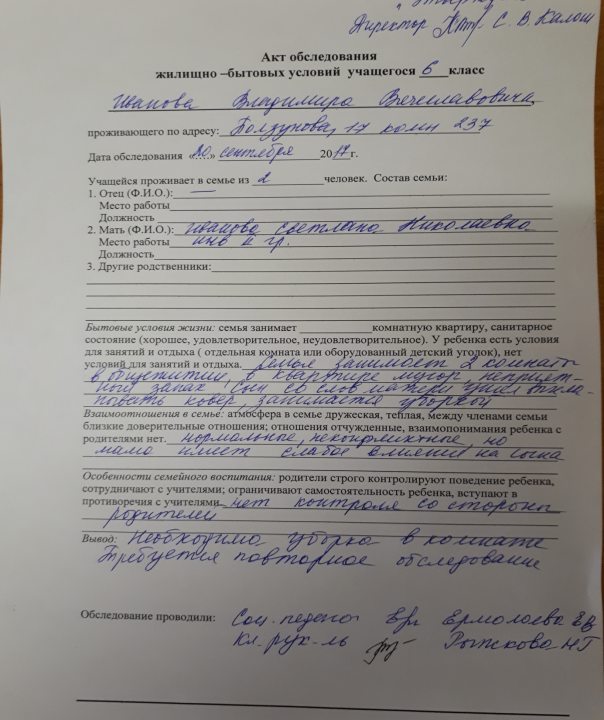 Акт обследования жилищно-бытовых условий
II
в ОУ  ведутся  дневники  наблюдений за обучающимся
III. Социально – педагогическая профилактика негативных явлений.
Социальный паспорт 2017-2018 учебный год (сентябрь)
I. Социально – педагогическое исследование
II. Социально – педагогическое консультирование
III. Социально – педагогическая профилактика негативных явлений.
I. Социально – педагогическое исследование
II. Социально – педагогическое консультирование
III. Социально – педагогическая профилактика негативных явлений.
Вовлечение  обучающихся в кружки  и объединения
Вовлечение обучающихся в кружки  и объединения
Туристско-краеведческое объединение (руководитель Кузнецова Е.А.)
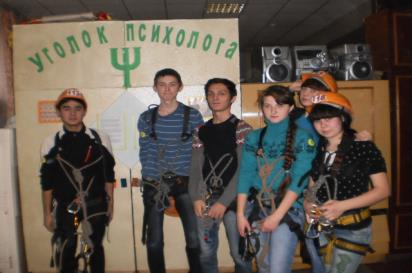 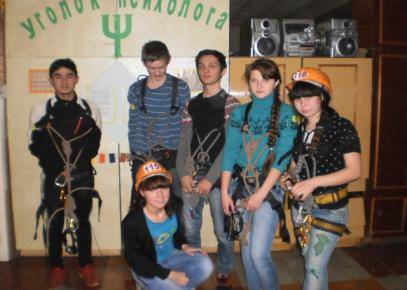 Соревнования 
 по умению пользоваться  туристским снаряжением
ориентирование
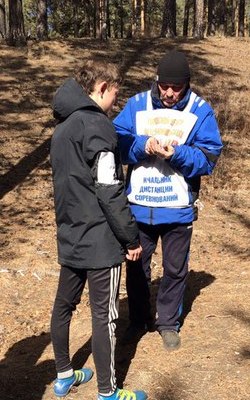 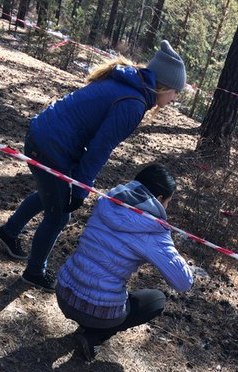 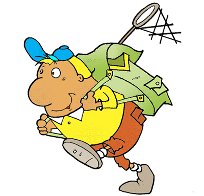 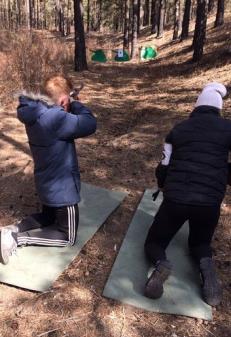 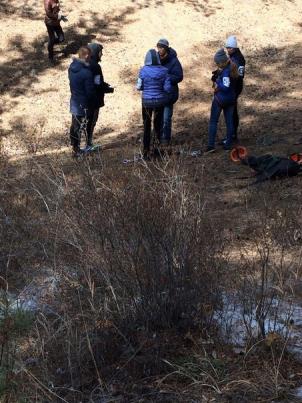 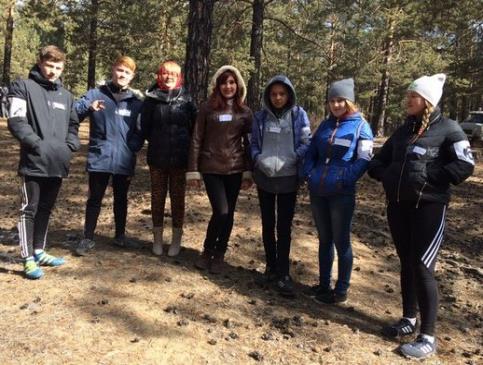 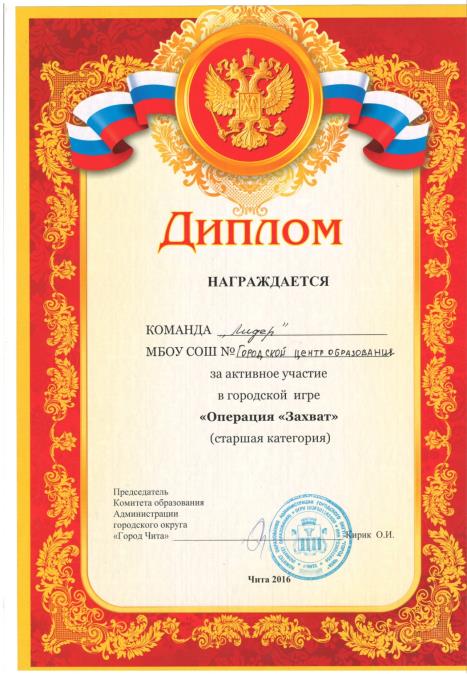 грамоты
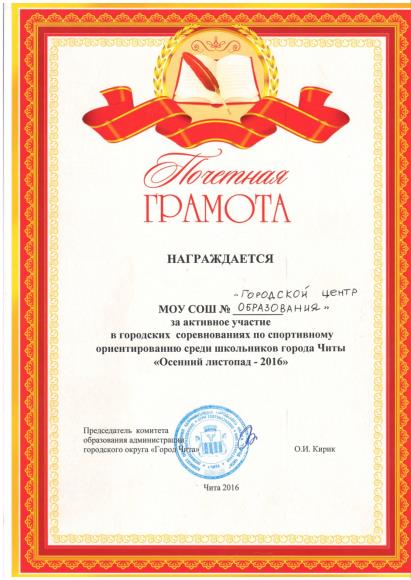 ПОСТ №1(руководитель Ван-Си-Ли Н.Н.
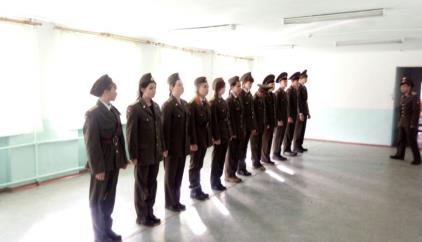 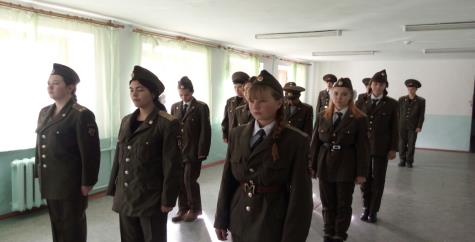 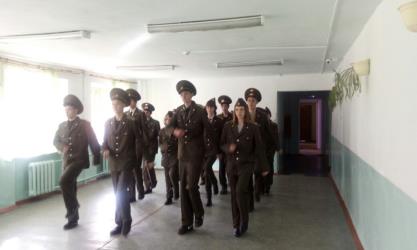 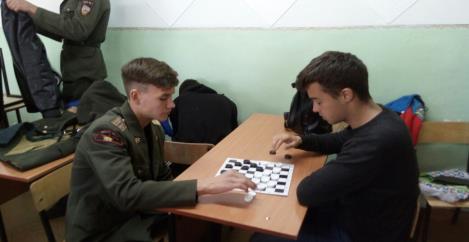 Кружок слесарь-механик автомобилей
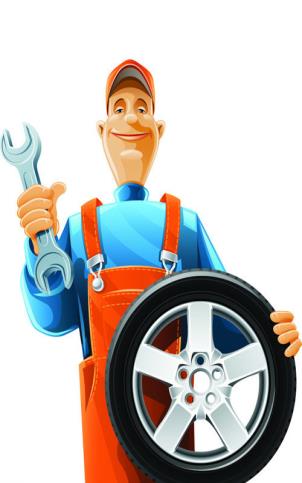 Обучаются с 15 лет, занятия проходят 2 раза в неделю, весной – проходят практику и получают диплом.
В этом учебном году занимается одна девочка.
Привлечение обучающихся к массовым мероприятиям
Подготовка к концерту
Лекции и инструктажи
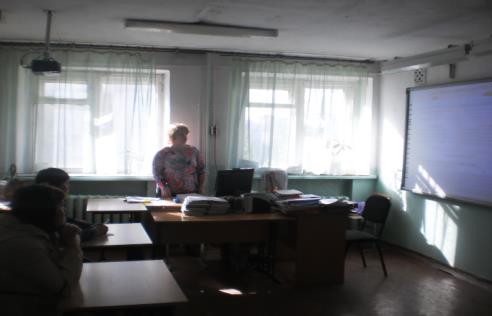 Встречи с интересными людьми
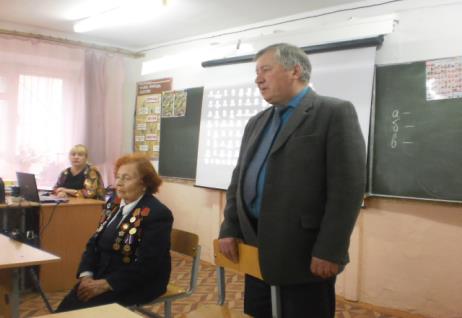 Конкурс рисунков
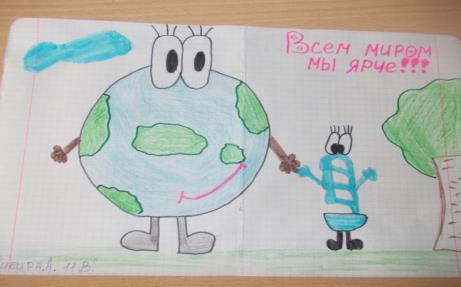 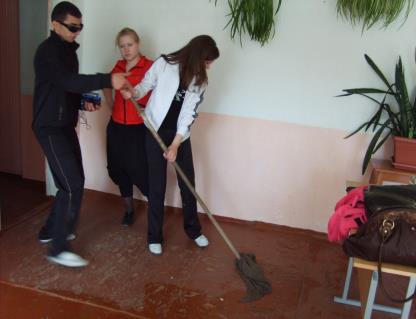 И экологические акции
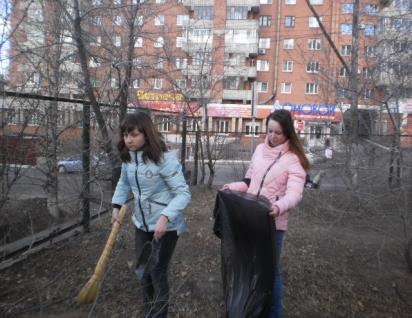 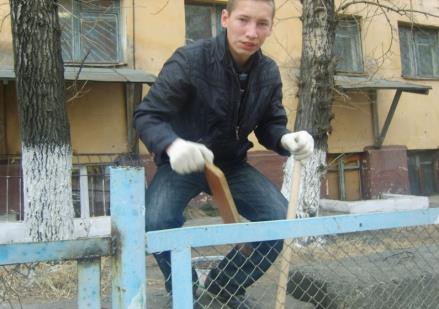 посещение музеев
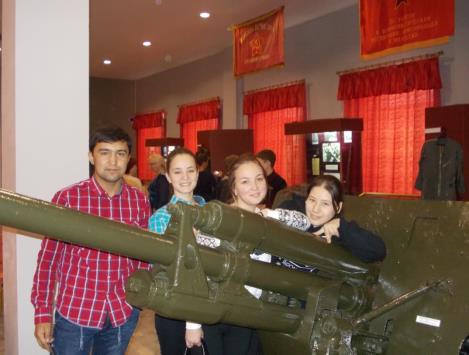 И патриотические марафоны
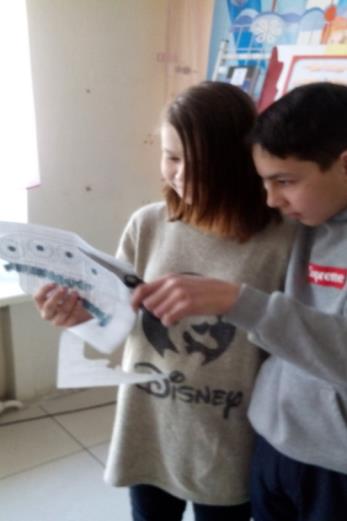 Весёлые старты
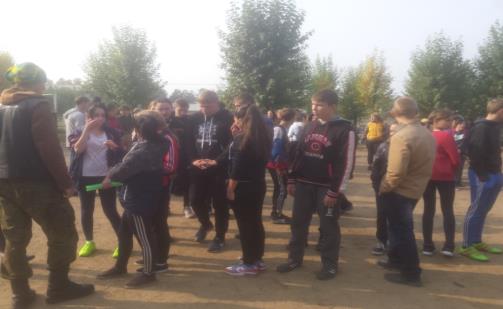 И конечно же……
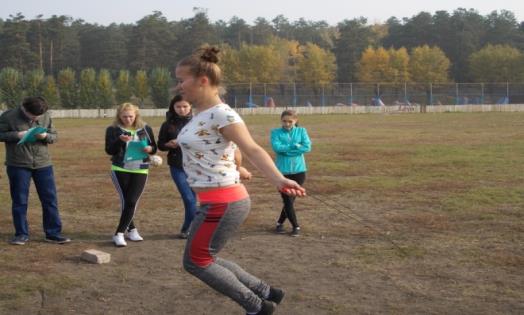 спортивные мероприятия.
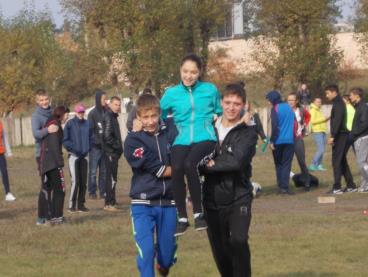 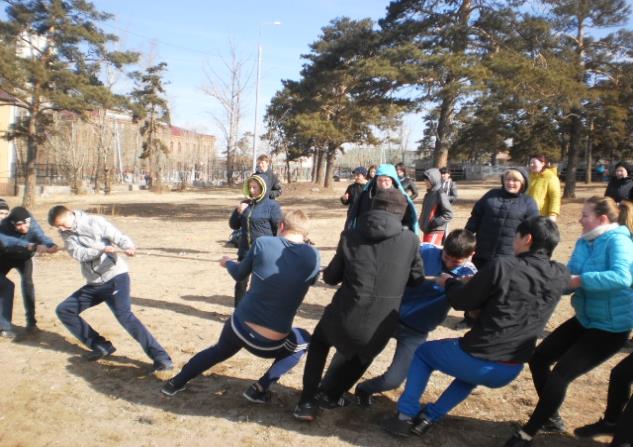 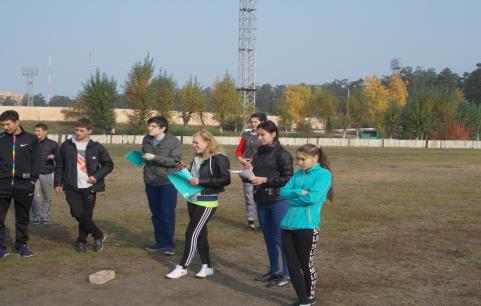 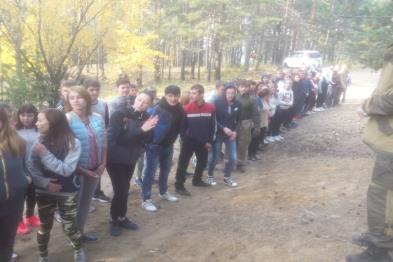 Совет       профилактики
Сентябрь
Создание Совета профилактики правонарушений, утверждение списка.
Выявление и постановка на учет школьников, имеющих отклонения в поведении, корректировка списков семей социально опасного положения.
Обследование условий жизни опекаемых детей
Заседание Совета
Октябрь
Индивидуальные беседы с обучающимися, состоящими на внутришкольном учёте и учёте в КДН и ЗП 
Встреча и беседа сотрудников ГИБДД с обучающимися ОУ.
Выявление обучающихся регулярно пропускающих занятия без уважительной причины.
Обсуждение поведения и успеваемости обучающихся (по заявлениям классных руководителей).
Заседание Совета
Ноябрь
Успеваемость и посещение уроков обучающимися 
Организация встречи с инспектором по делам несовершеннолетних «Административная и уголовная ответственность».
Анкетирование учащихся 7 – 10 классов с целью выяснения их занятости во внеурочное время.
Уроки здоровья по вопросам профилактики наркомании, алкоголизма, ВИЧ-инфекции.
Заседание Совет
Наши социальные партнёры
Учреждения
Здравоохранения:
Городская детская поликлиника
Центр СПИД
«Феникс»
проводятся лекции, беседы с обучающимися  на тему  здорового образа жизни,  о профилактике различных заболеваний
Наши социальные партнёры
поле зрения специалистов ПМПК попадают самые разные проблемы школьной и общесоциальной дезадаптации в детском возрасте. 
ПМПК работает с детьми и подростками  до 18 лет, 
для которых характерна разбалансировка «социальной ситуации развития»
ПМПК
Наши социальные партнёры
организация временного трудоустройства несовершеннолетних граждан в возрасте от 14 до 18 лет
Центр занятости
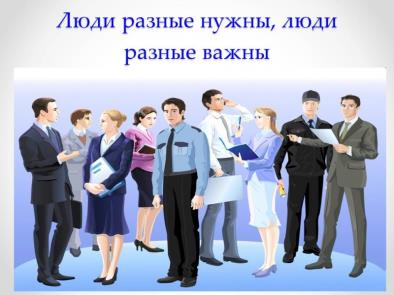 Наши социальные партнёры
Орган опеки и попечительства управления образования, «Надежда», КДН и ЗП  (27 обучающихся состоит на учёте) , библиотеки города Читы,   с которыми  сотрудничаем и по вопросам профилактики
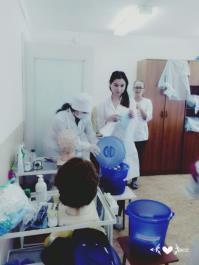 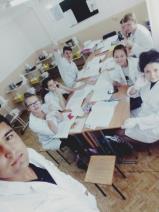 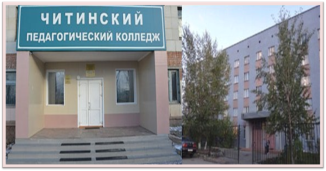 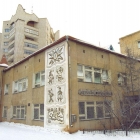 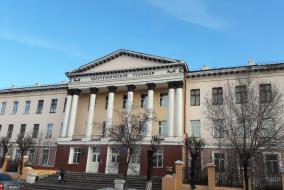 Спасибо за внимание!
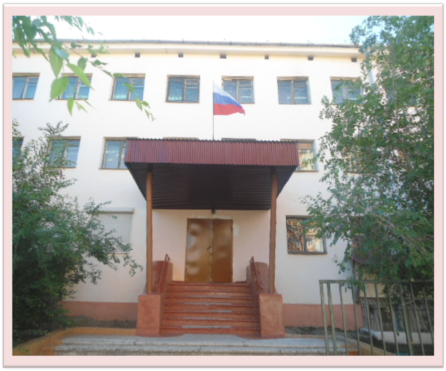 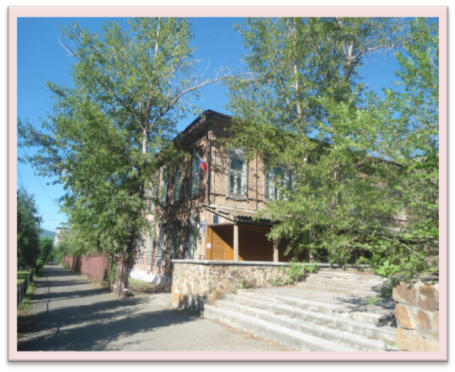 Муниципальное бюджетное общеобразовательное учреждение
 «Городской центр образования» 

Чита 2017